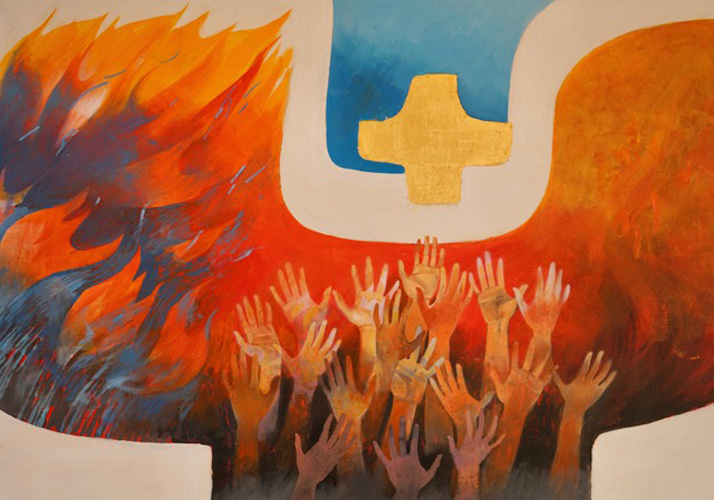 CH. 6 – L’ESPERANCE 
CHRETIENNE
1. QUELLE EST NOTRE ESPERANCE ?	
 
2. LE CHRETIEN ET L’AU-DELA	
	
3. LE JOUR DU SEIGNEUR	
 
4. RESURRECTION DES MORTS ET IMMORTALITE DE L’AME
4.1.	Un acte de Dieu	
4.2.	Résurrection des morts ou de la chair	
4.3.	Pour le dernier jour
4.4.	La tradition grecque de l’immortalité de l’âme	
4.5.	La question de la réincarnation
 
5. LES DIMENSIONS PERSONNELLES DE L’ESCHATOLOGIE
5.1. Le jugement particulier
5.2. Le ciel
5.3. L’enfer
5.4. Le purgatoire
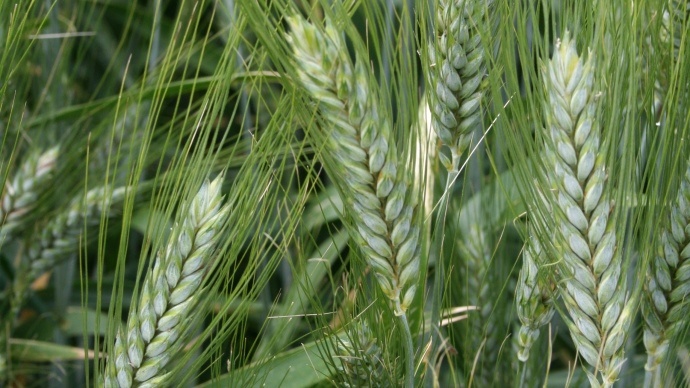 « Il en est ainsi pour la résurrection des morts : semé corruptible, on ressuscite incorruptible ; semé méprisable, on ressuscite dans la gloire ; semé dans la faiblesse on ressuscite plein de force, semé corps animal, on ressuscite corps spirituel. » (1 Co 15, 42-44)
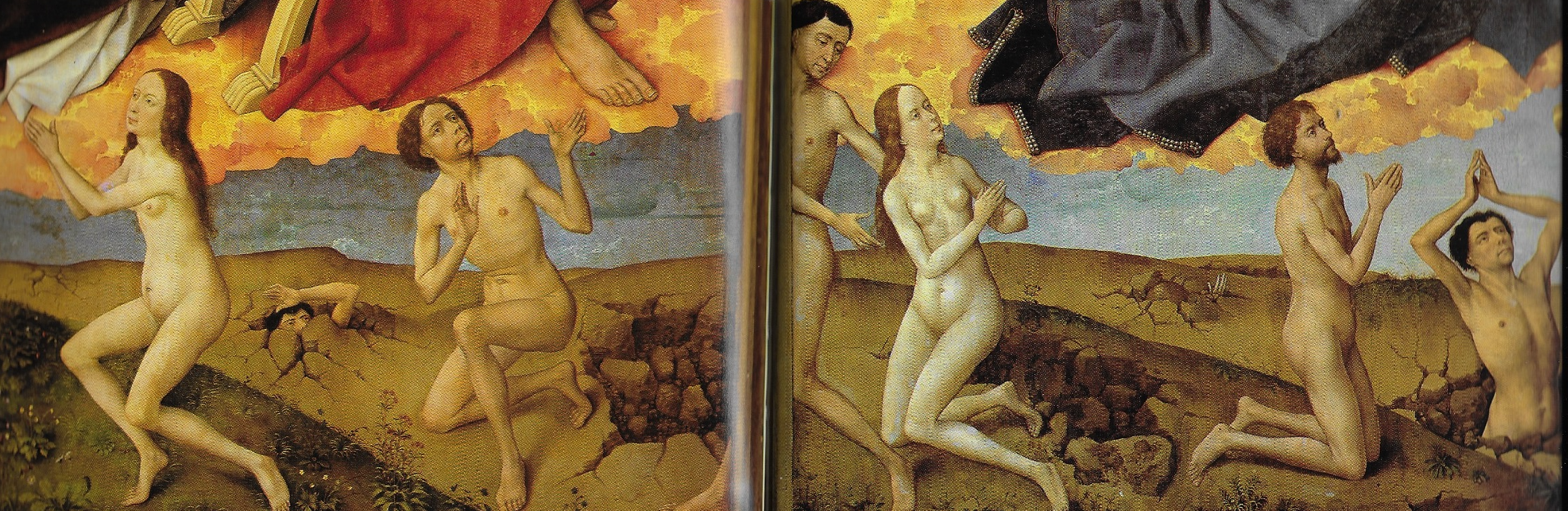 Van der Weyden, Le jugement dernier (détail) 
Hôtel-Dieu de Beaune 
v. 1450
Rembrandt
Les pèlerins d’Emmaüs 
Louvre
1648
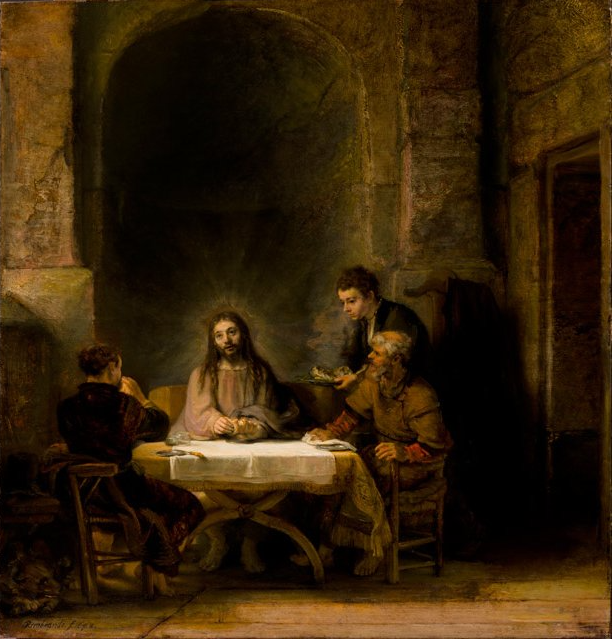 [Speaker Notes: Rembrandt, Les pèlerins d’Emmaüs, 1648. Musée du Louvre]
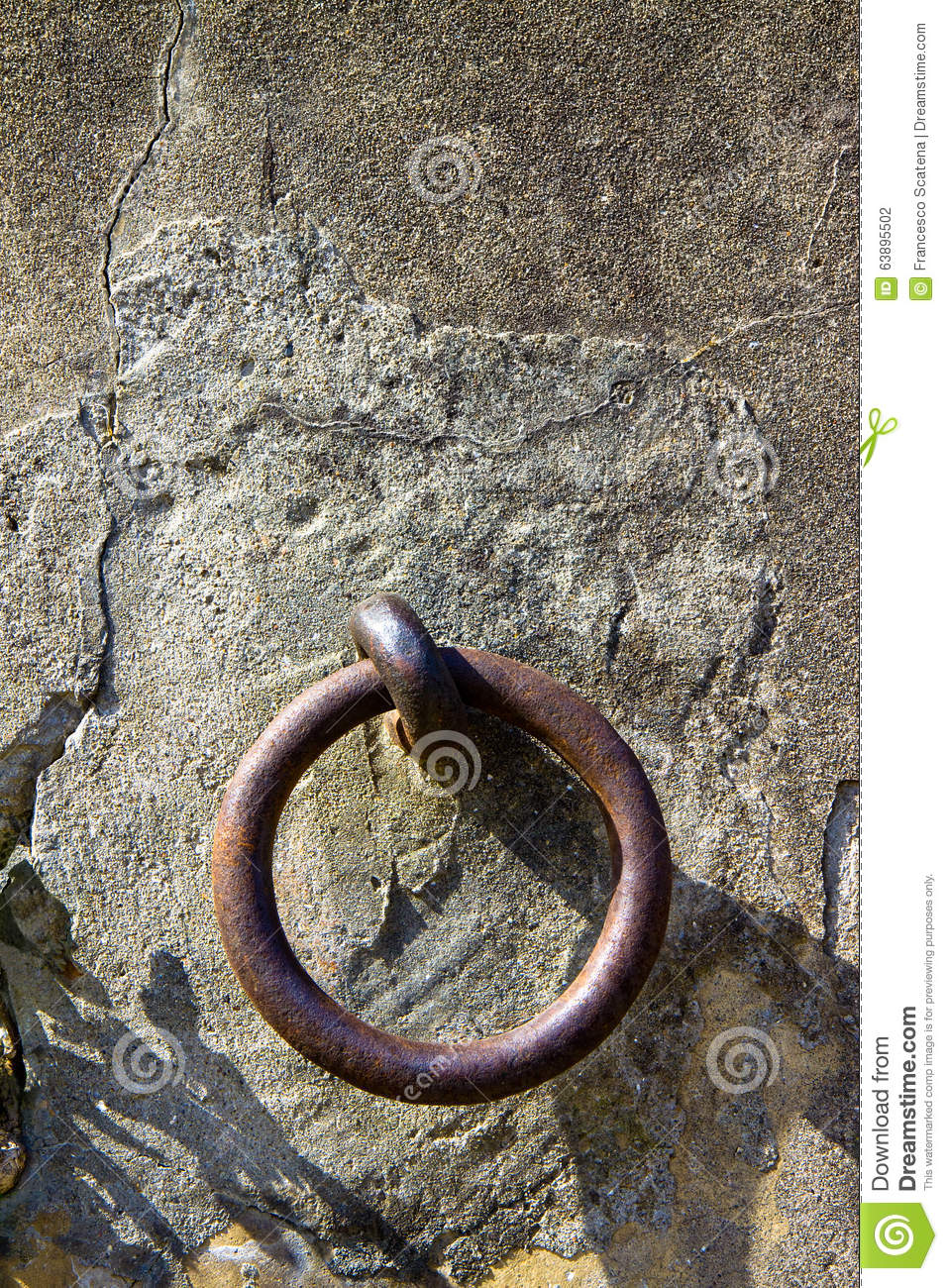 « Pour moi, vivre, c’est le Christ et mourir m’est un gain. Mais si vivre ici-bas doit me permettre un travail fécond, je ne sais que choisir. Je suis pris dans ce dilemme : j’ai le désir de m’en aller et être avec Christ, et c’est de beaucoup préférable, mais demeurer ici-bas est plus nécessaire à cause de vous. 
Aussi, je suis convaincu, je sais que je resterai, que je demeurerai près de vous tous, pour votre progrès et la joie de votre foi. » 
(Ph 1, 21-24)
1. QUELLE EST NOTRE ESPERANCE ?	
 
2. LE CHRETIEN ET L’AU-DELA	
	
3. LE JOUR DU SEIGNEUR	
 
4. RESURRECTION DES MORTS ET IMMORTALITE DE L’AME
4.1.	Un acte de Dieu	
4.2.	Résurrection des morts ou de la chair	
4.3.	Pour le dernier jour
4.4.	La tradition grecque de l’immortalité de l’âme	
4.5.	La question de la réincarnation
 
5. LES DIMENSIONS PERSONNELLES DE L’ESCHATOLOGIE
5.1. Le jugement particulier
5.2. Le ciel
5.3. L’enfer
5.4. Le purgatoire
1. QUELLE EST NOTRE ESPERANCE ?	
 
2. LE CHRETIEN ET L’AU-DELA	
	
3. LE JOUR DU SEIGNEUR	
 
4. RESURRECTION DES MORTS ET IMMORTALITE DE L’AME
4.1.	Un acte de Dieu	
4.2.	Résurrection des morts ou de la chair	
4.3.	Pour le dernier jour
4.4.	La tradition grecque de l’immortalité de l’âme	
4.5.	La question de la réincarnation
 
5. LES DIMENSIONS PERSONNELLES DE L’ESCHATOLOGIE
5.1. Le jugement particulier
5.2. Le ciel
5.3. L’enfer
5.4. Le purgatoire
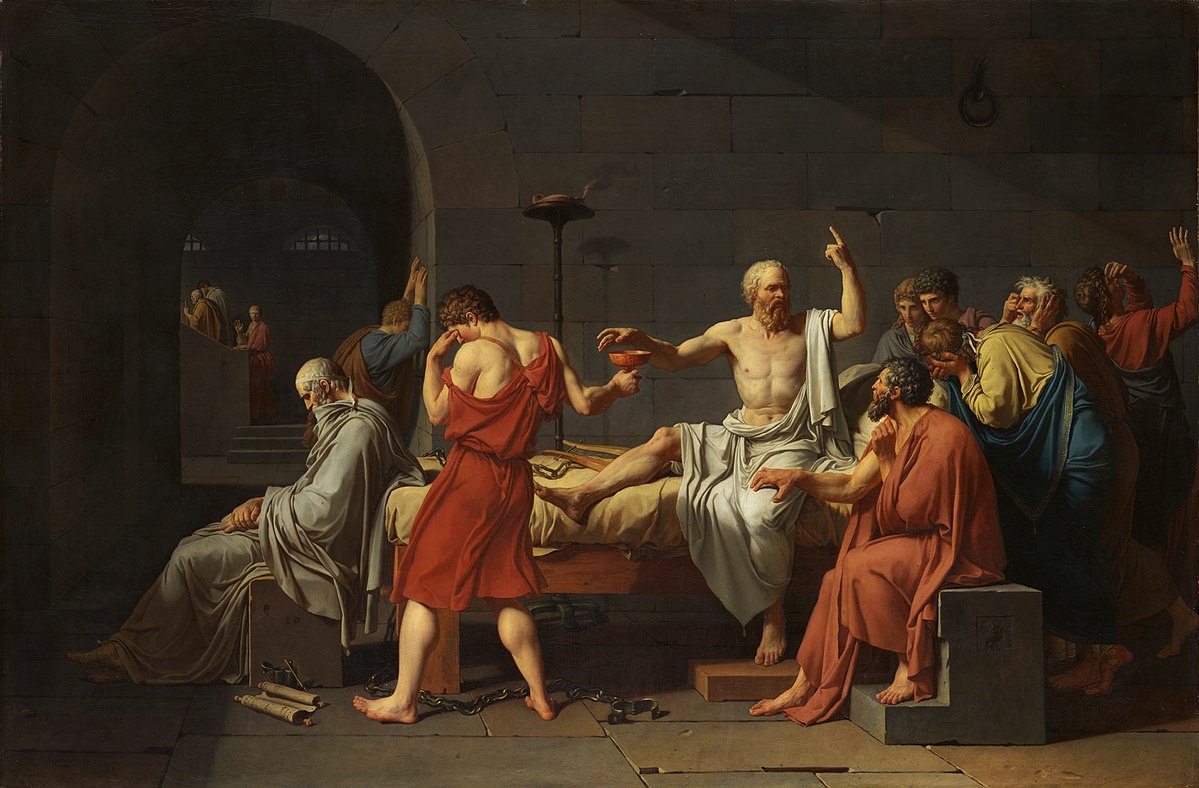 « Après avoir bu le poison je ne resterai plus auprès de vous, mais partirai, m’en allant vers certaines félicités qui sont celles des bienheureux (…) Il faut avoir confiance. Il faut dire que ce que tu ensevelis, c’est mon corps. ». 
(Phédon 11c-115e)
1. QUELLE EST NOTRE ESPERANCE ?	
 
2. LE CHRETIEN ET L’AU-DELA	
	
3. LE JOUR DU SEIGNEUR	
 
4. RESURRECTION DES MORTS ET IMMORTALITE DE L’AME
4.1.	Un acte de Dieu	
4.2.	Résurrection des morts ou de la chair	
4.3.	Pour le dernier jour
4.4.	La tradition grecque de l’immortalité de l’âme	
4.5.	La question de la réincarnation
 
5. LES DIMENSIONS PERSONNELLES DE L’ESCHATOLOGIE
5.1. Le jugement particulier
5.2. Le ciel
5.3. L’enfer
5.4. Le purgatoire
1. QUELLE EST NOTRE ESPERANCE ?	
 
2. LE CHRETIEN ET L’AU-DELA	
	
3. LE JOUR DU SEIGNEUR	
 
4. RESURRECTION DES MORTS ET IMMORTALITE DE L’AME
4.1.	Un acte de Dieu	
4.2.	Résurrection des morts ou de la chair	
4.3.	Pour le dernier jour
4.4.	La tradition grecque de l’immortalité de l’âme	
4.5.	La question de la réincarnation
 
5. LES DIMENSIONS PERSONNELLES DE L’ESCHATOLOGIE
5.1. Le jugement particulier
5.2. Le ciel
5.3. L’enfer
5.4. Le purgatoire
1. QUELLE EST NOTRE ESPERANCE ?	
 
2. LE CHRETIEN ET L’AU-DELA	
	
3. LE JOUR DU SEIGNEUR	
 
4.	RESURRECTION DES MORTS ET IMMORTALITE DE L’AME
4.1.	Un acte de Dieu	
4.2.	Résurrection des morts ou de la chair	
4.3.	Pour le dernier jour
4.4.	La tradition grecque de l’immortalité de l’âme	
4.5.	La question de la réincarnation
 
LES DIMENSIONS PERSONNELLES DE L’ESCHATOLOGIE
5.1. Le jugement particulier
5.2. Le ciel
5.3. L’enfer
5.4. Le purgatoire
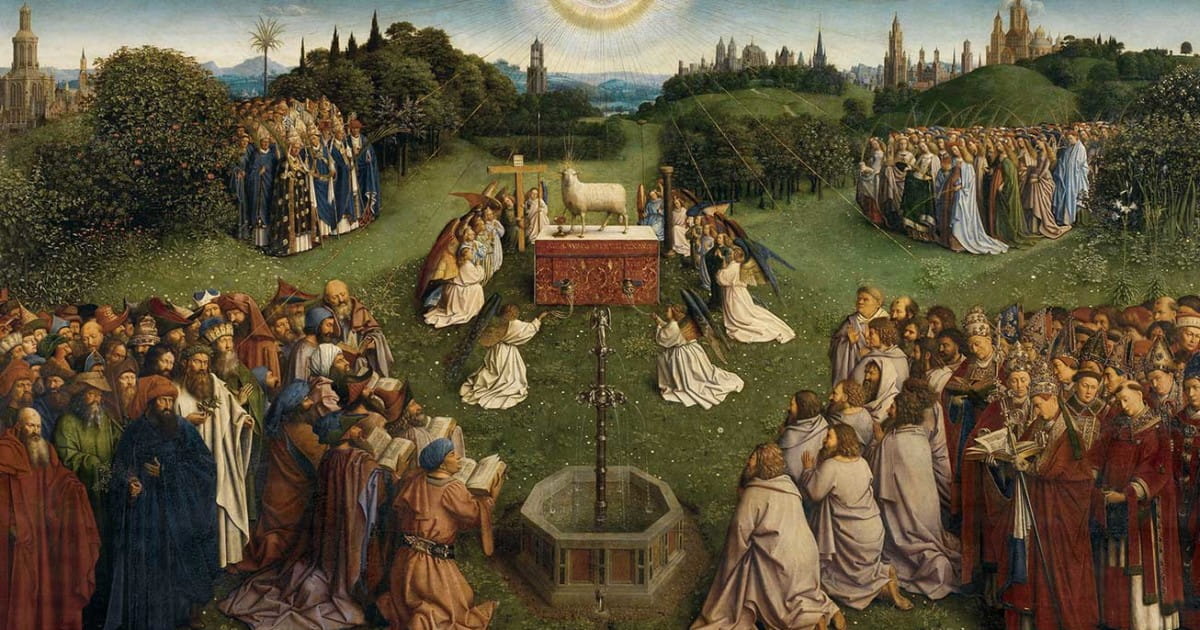 Frères Van Eyck, 
Polyptique de l’Agneau mystique,
1432, Gand
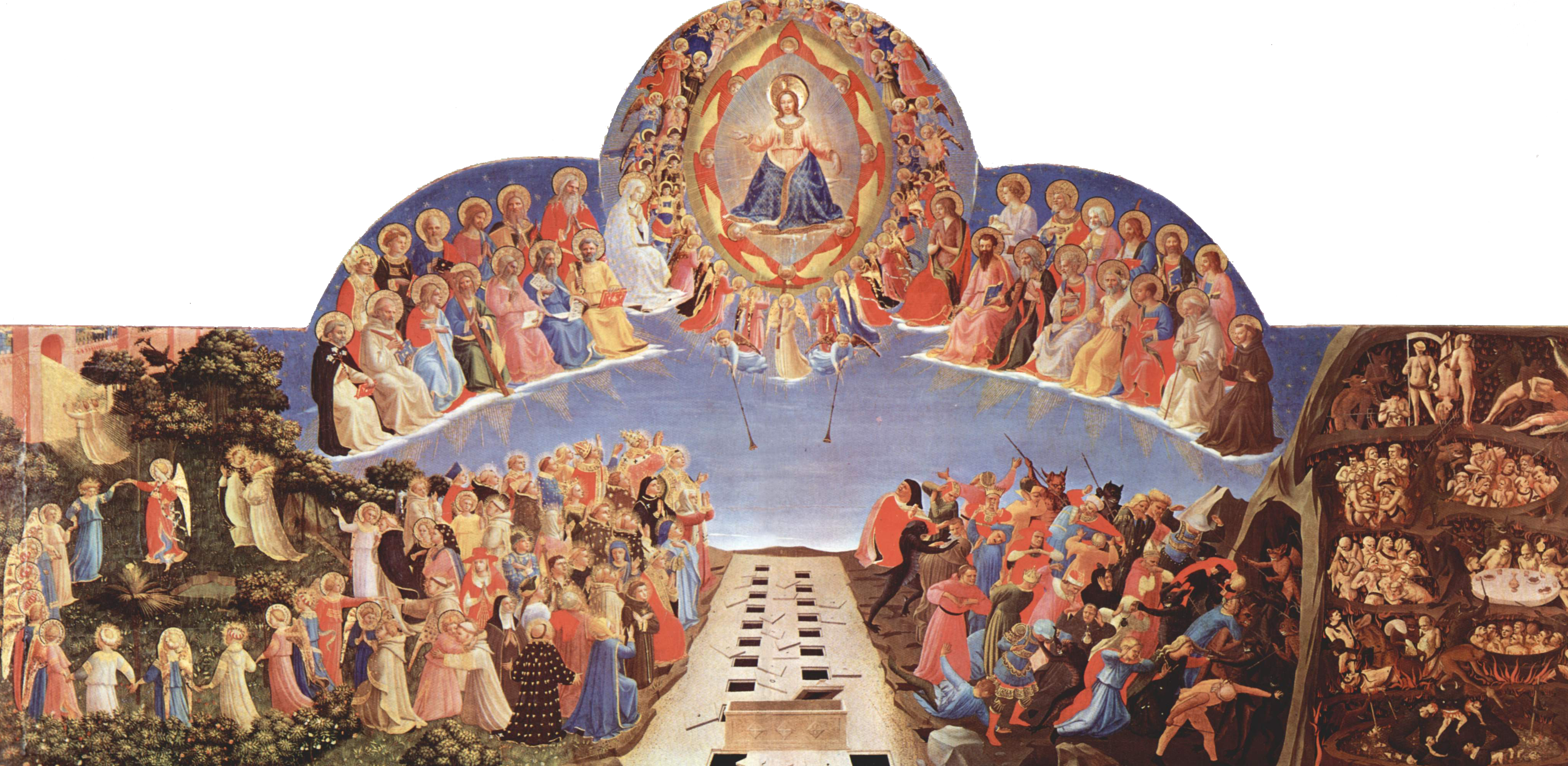 Fra Angelico, Jugement dernier 
entre 1431 et 1435 
Couvent Saint-Marc de Florence
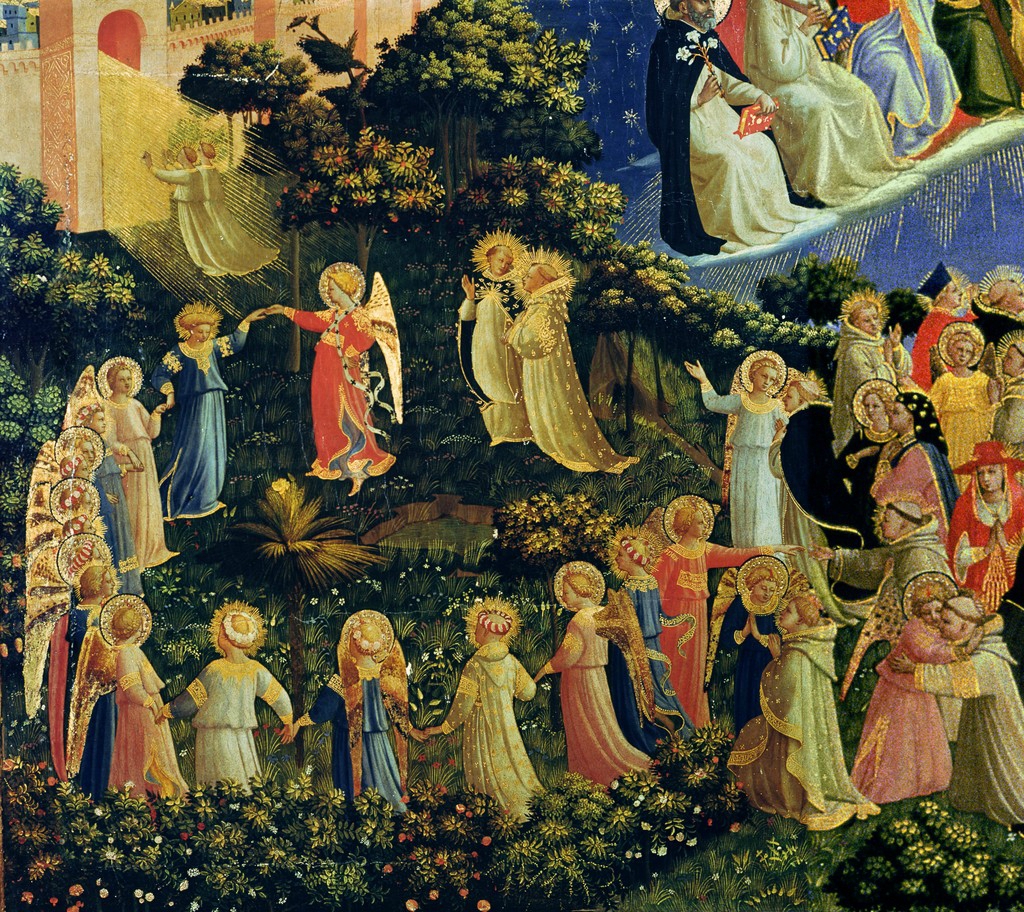 Fra Angelico, Jugement dernier (détail), Florence,
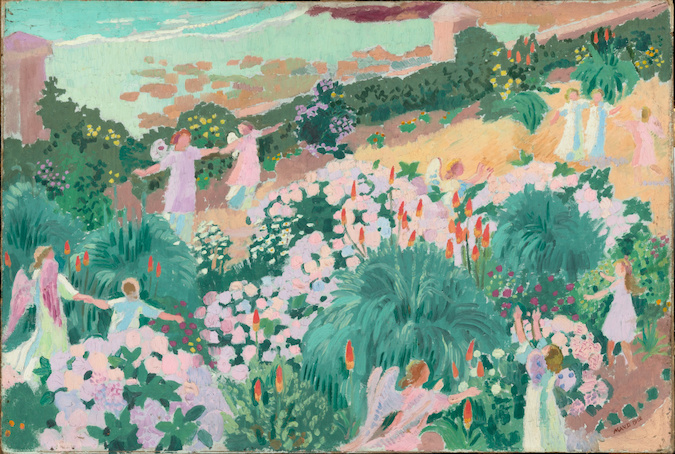 Maurice Denis, Le Paradis, 1912, Orsay
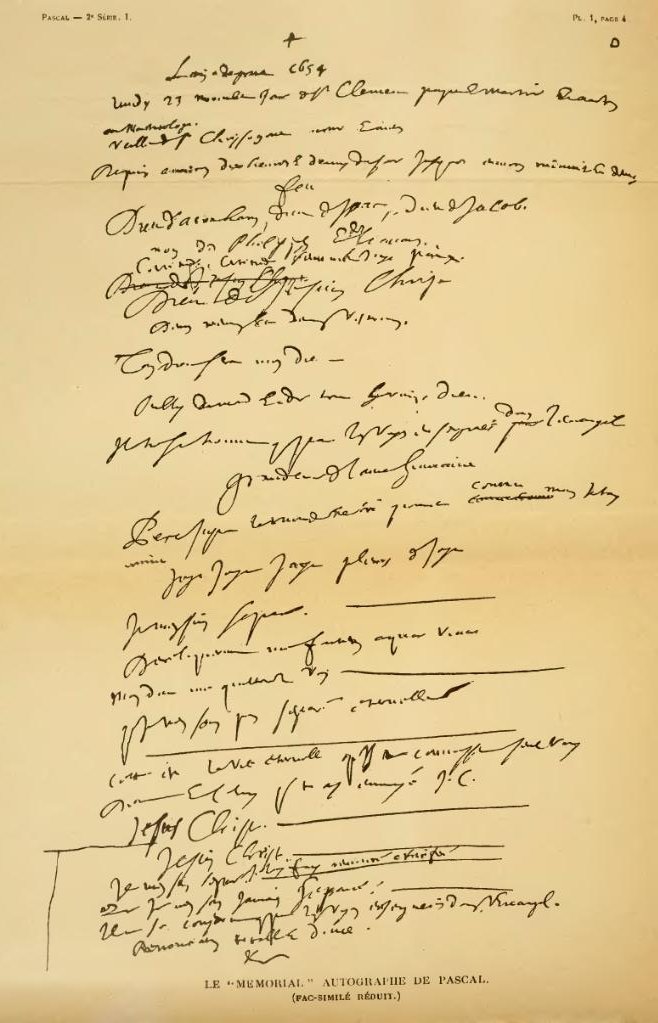 1. QUELLE EST NOTRE ESPERANCE ?	
 
2. LE CHRETIEN ET L’AU-DELA	
	
3. LE JOUR DU SEIGNEUR	
 
4.	RESURRECTION DES MORTS ET IMMORTALITE DE L’AME
4.1.	Un acte de Dieu	
4.2.	Résurrection des morts ou de la chair	
4.3.	Pour le dernier jour
4.4.	La tradition grecque de l’immortalité de l’âme	
4.5.	La question de la réincarnation
 
LES DIMENSIONS PERSONNELLES DE L’ESCHATOLOGIE
5.1. Le jugement particulier
5.2. Le ciel
5.3. L’enfer
5.4. Le purgatoire
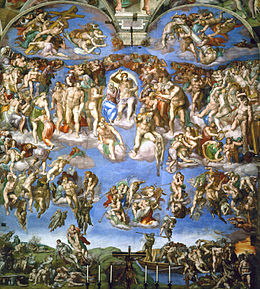 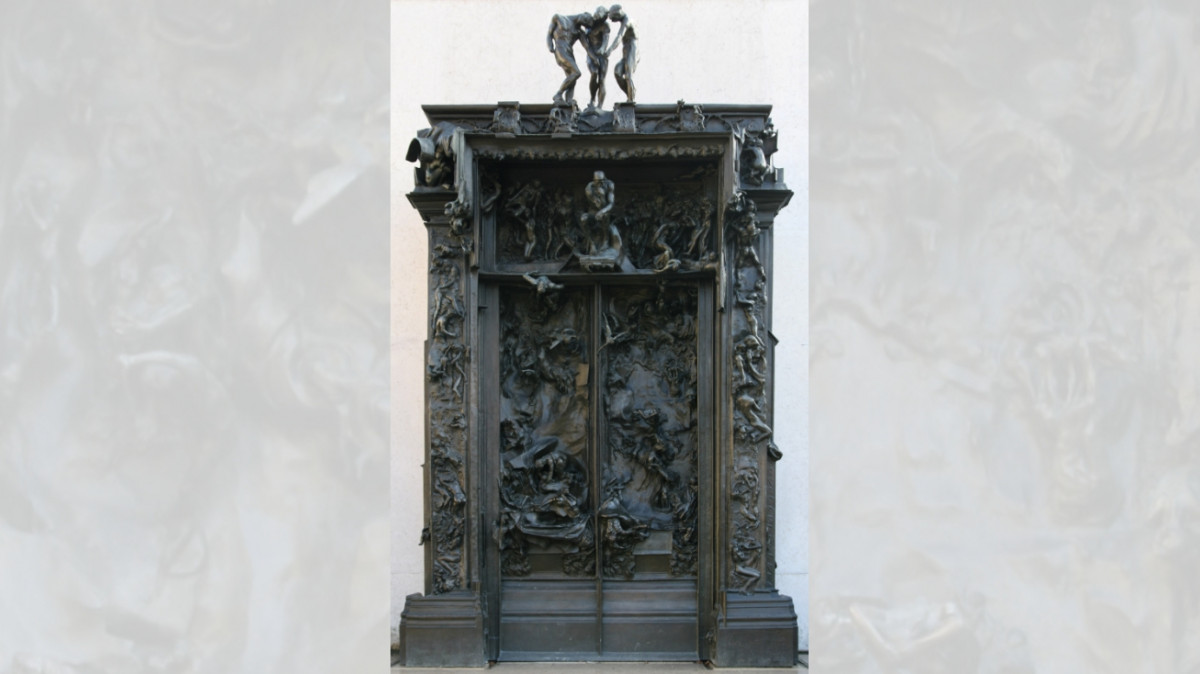 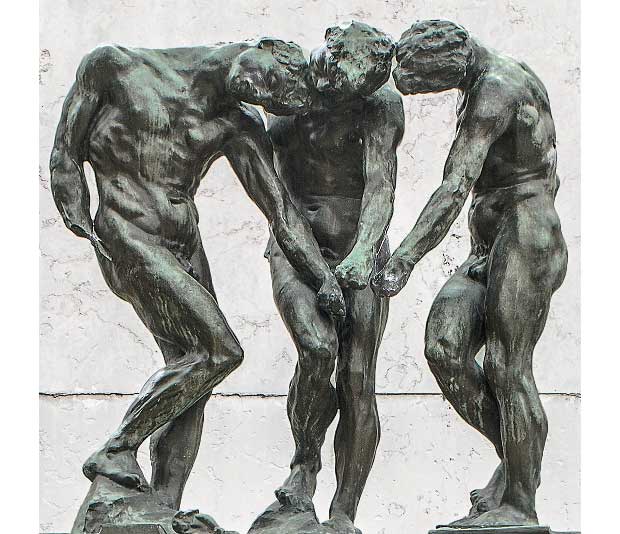 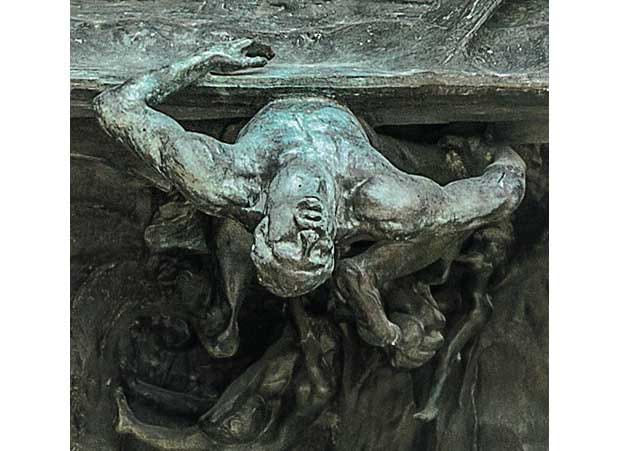 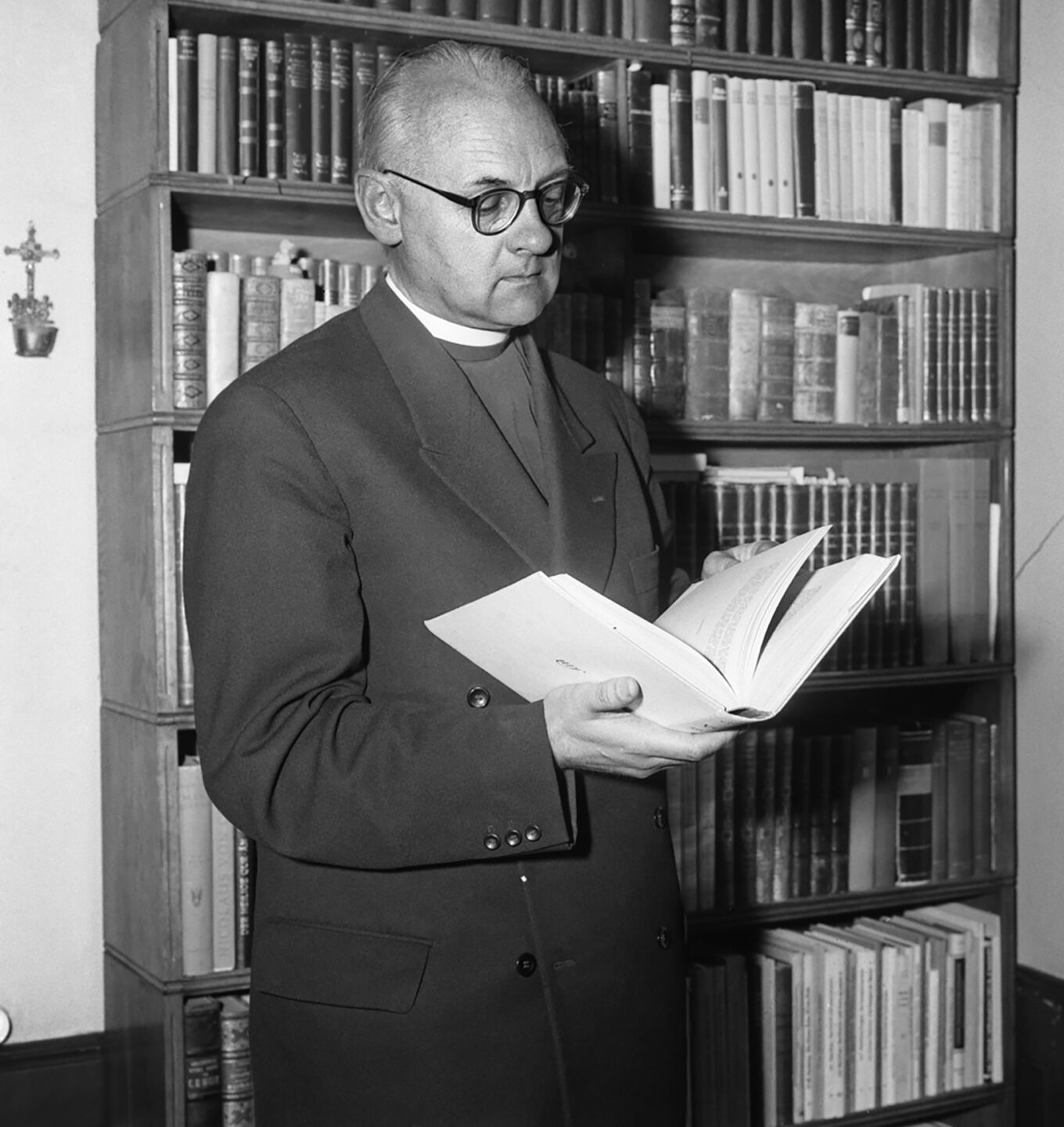 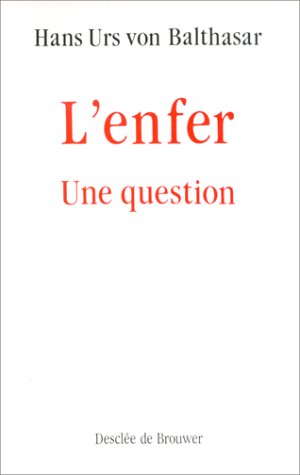 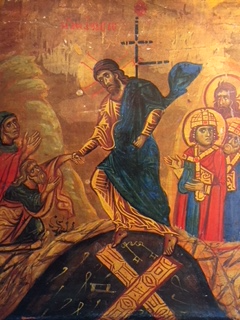 Descente du Christ aux limbes 
Sinaï, couvent de Sainte-Catherine
fin XIIe siècle
[Speaker Notes: Descente du Christ aux limbes, SinaÏ, couvent de Sainte-Catherine, fin XIIe siècle]
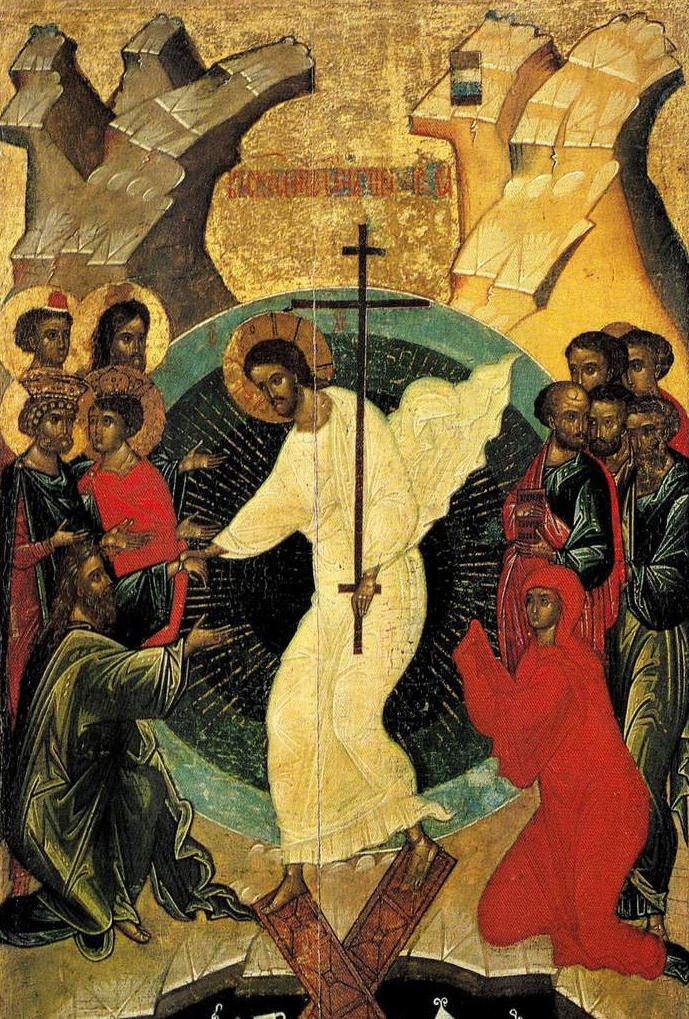 Icône de l’Anastasis, Novgorod
église de la Dormition de Volotovo
fin XVe
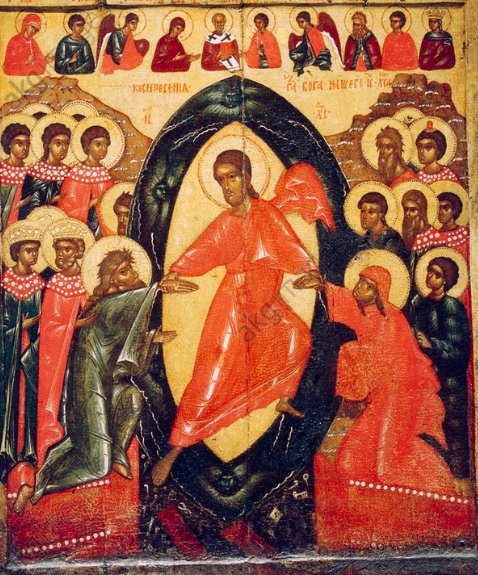 Descente aux enfers de Pskov 
Saint Pétersbourg 
Musée national russe 
XIV-XVIe siècle
[Speaker Notes: Descente aux enfers de Pskov, Saint Pétersbourg, Musée national russe, XIV-XVIe siècle]
1. QUELLE EST NOTRE ESPERANCE ?	
 
2. LE CHRETIEN ET L’AU-DELA	
	
3. LE JOUR DU SEIGNEUR	
 
4.	RESURRECTION DES MORTS ET IMMORTALITE DE L’AME
4.1.	Un acte de Dieu	
4.2.	Résurrection des morts ou de la chair	
4.3.	Pour le dernier jour
4.4.	La tradition grecque de l’immortalité de l’âme	
4.5.	La question de la réincarnation
 
LES DIMENSIONS PERSONNELLES DE L’ESCHATOLOGIE
5.1. Le jugement particulier
5.2. Le ciel
5.3. L’enfer
5.4. Le purgatoire
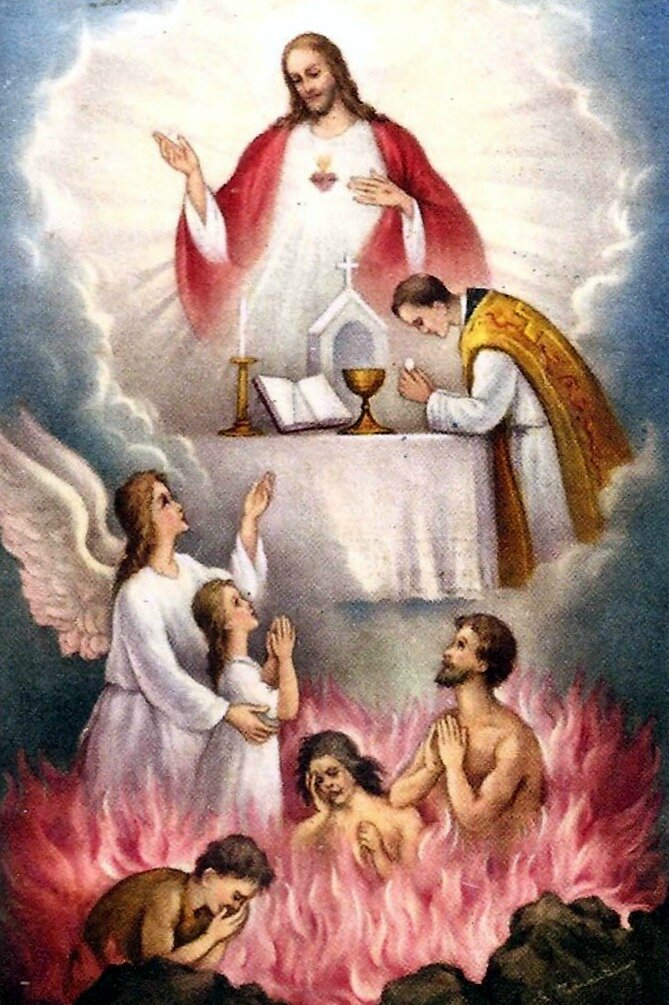 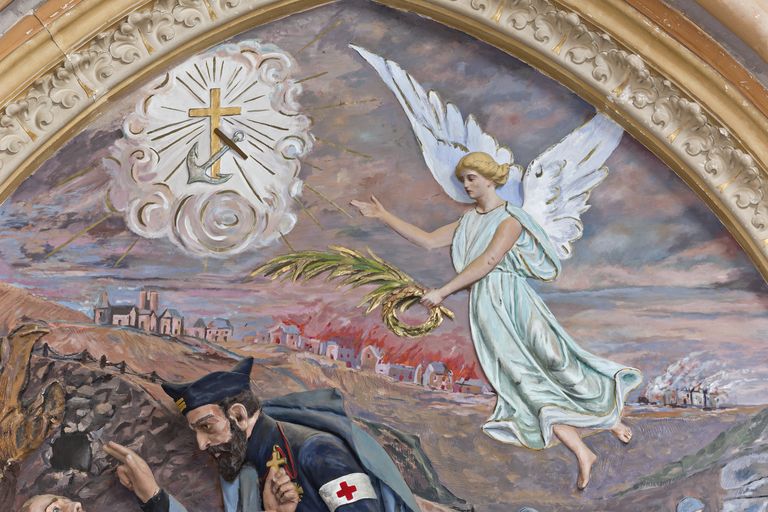 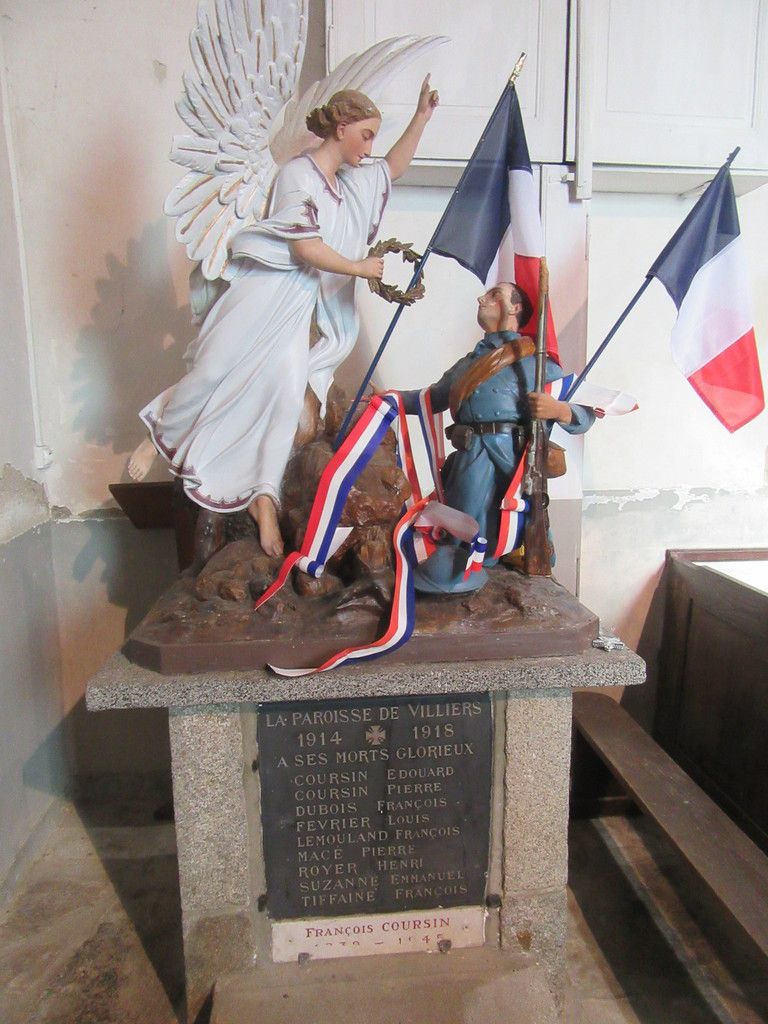 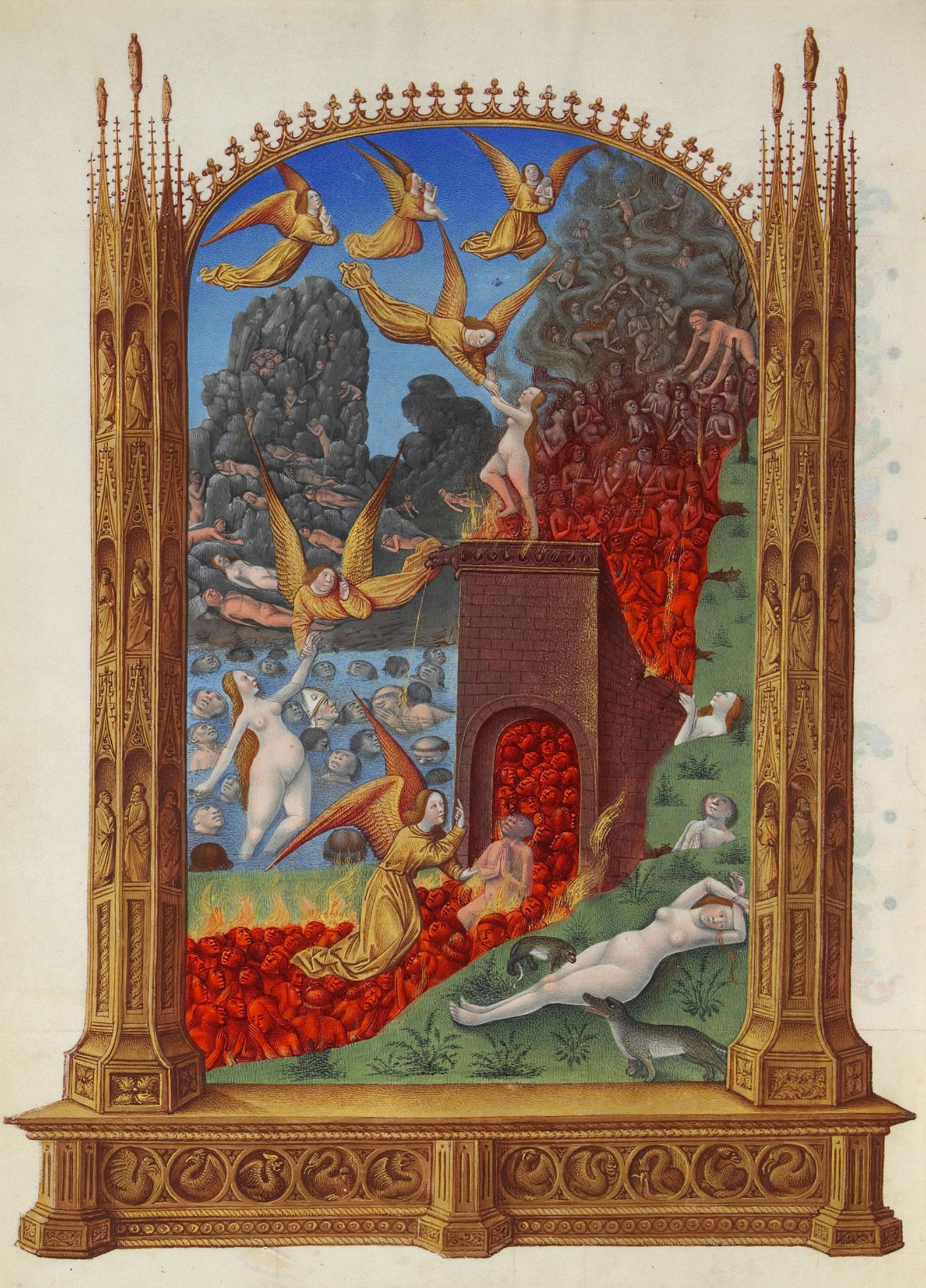 Ames du purgatoire
Les très riches heures du duc de Berry, 
Xves,
Musée Condé, Chantilly
« Que l’amour puisse parvenir jusqu’à l’au-delà, que soit possible un mutuel donner et recevoir, dans lequel les uns et les autres demeurent unis par des liens d’affection au-delà des limites de la mort – cela a été une conviction fondamentale de la chrétienté à travers tous les siècles et reste aussi aujourd’hui une expérience réconfortante. » 
(Spe salvi n° 48)
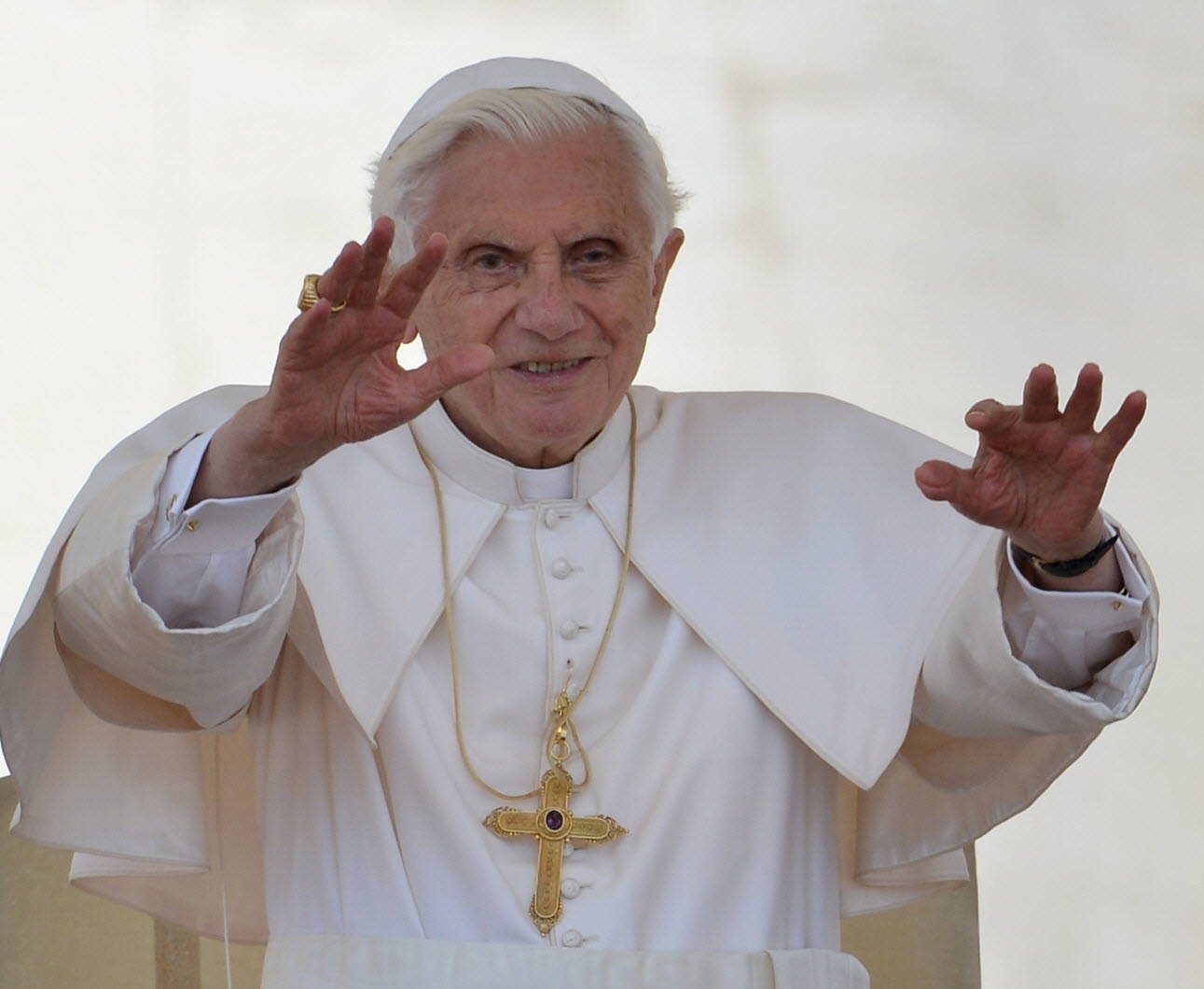 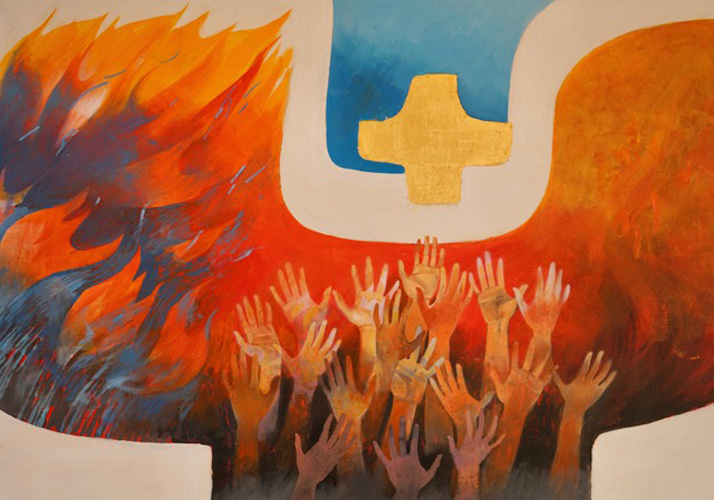 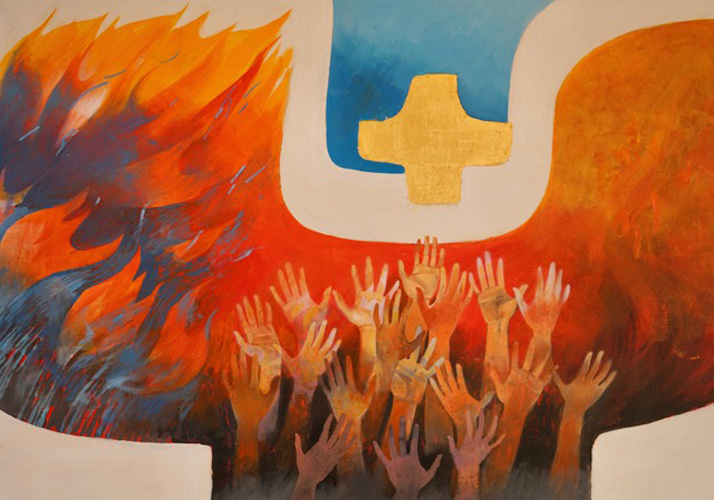 « Tu nous as fait pour toi et notre cœur est sans repos tant qu’il ne repose en toi. » (Augustin, Confessions, I,1)